Here is where your presentation begins!
PEDAGOGICAL EDUCATION
01
02
ABOUT OUR CENTERS
EXPECTED PROJECTION
Here you could describe the topic of the section
Here you could describe the topic of the section
03
04
OUR SERVICES
OUR CLIENTS
Here you could describe the topic of the section
Here you could describe the topic of the section
“This is a quote. Words full of wisdom that someone important said and can make the reader get inspired.”
—SOMEONE FAMOUS
01.
ABOUT OUR CENTERS
You could enter a subtitle here if you need it
OUR TEACHING METHOD
Despite being red, Mars is actually a cold place
Venus is the second planet from the Sun
A.
B.
C.
D.
Mercury is the smallest planet in the Solar System
Neptune is the farthest planet from the Sun
OUR CENTERS
Jupiter is a gas giant and the biggest planet in the Solar System. It’s named after the Roman god of the sky and lightning
WHAT SETS US APART
Mercury is the closest planet to the Sun and the smallest one in the Solar System
Neptune is the fourth-largest planet by diameter in the Solar System
Saturn is a gas giant, composed mostly of hydrogen and helium
THE CURRICULUM
A.
B.
C.
Saturn is a gas giant, composed mostly of hydrogen and helium
Despite being red, Mars is actually a cold place full of iron oxide dust
Mercury is the closest planet to the Sun and the smallest one in the Solar System
OUR FACILITIES
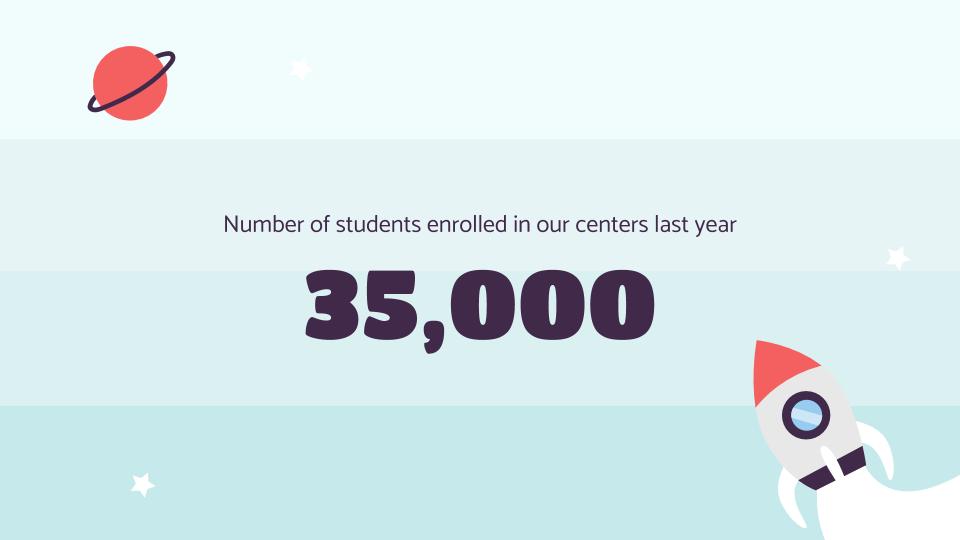 To replace this picture in Google Slides, select it, right-click and choose Replace image > Upload from computer. Open the file that you want and then adjust it if needed. In PowerPoint, select the picture, right-click and choose Change Picture. Open the file and adjust it
AWESOME WORDS
OUR ACADEMIC AREAS
01.
04.
Despite being red, Mars is actually a cold place full of iron oxide dust
Venus has a beautiful name and is the second planet from the Sun. It’s terribly hot
02.
05.
Mercury is the closest planet to the Sun and the smallest one in the Solar System
Neptune is the fourth-largest planet by diameter in the Solar System
03.
06.
Saturn is a gas giant, composed mostly of hydrogen and helium
Jupiter is a gas giant and the biggest planet in the Solar System
MISSION AND VISION
Mars
Saturn
Saturn is a gas giant, composed mostly of hydrogen and helium
Despite being red, Mars is actually a cold place full of iron oxide dust
OUR VALUES
Venus
Venus is the second planet from the Sun
Mercury
Mars
Mercury is the smallest planet in the Solar System
Despite being red, Mars is actually a cold place
Saturn
Saturn is a gas giant, composed mostly of hydrogen and helium
OUR SUCCESS
25%
Despite being red, Mars is actually a cold place
40%
Saturn is composed mostly of hydrogen and helium
35%
Neptune is the fourth-largest planet in the Solar System
Number of students enrolled in our centers last year
35,000
OUR GOALS
Sun
Mars
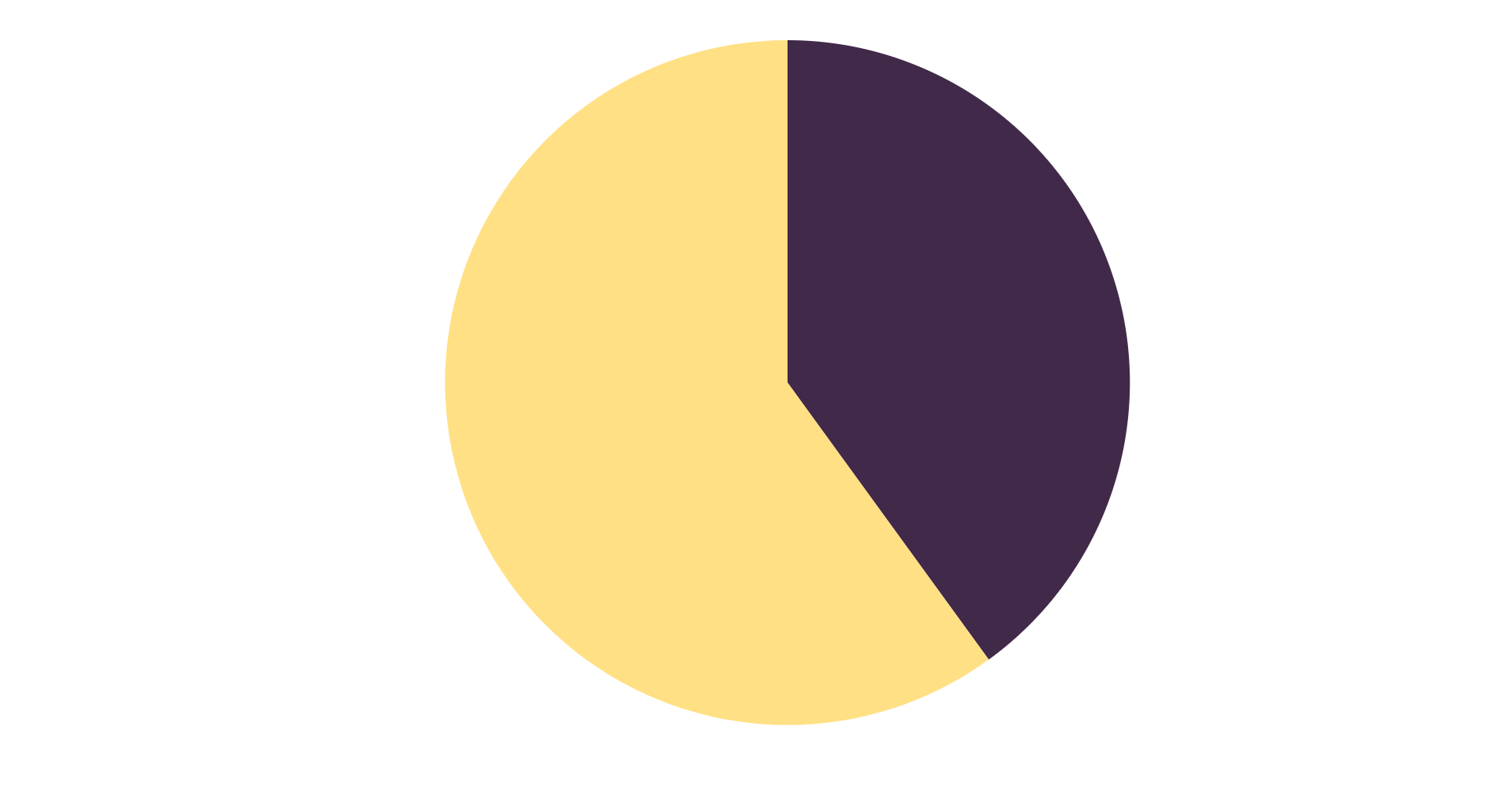 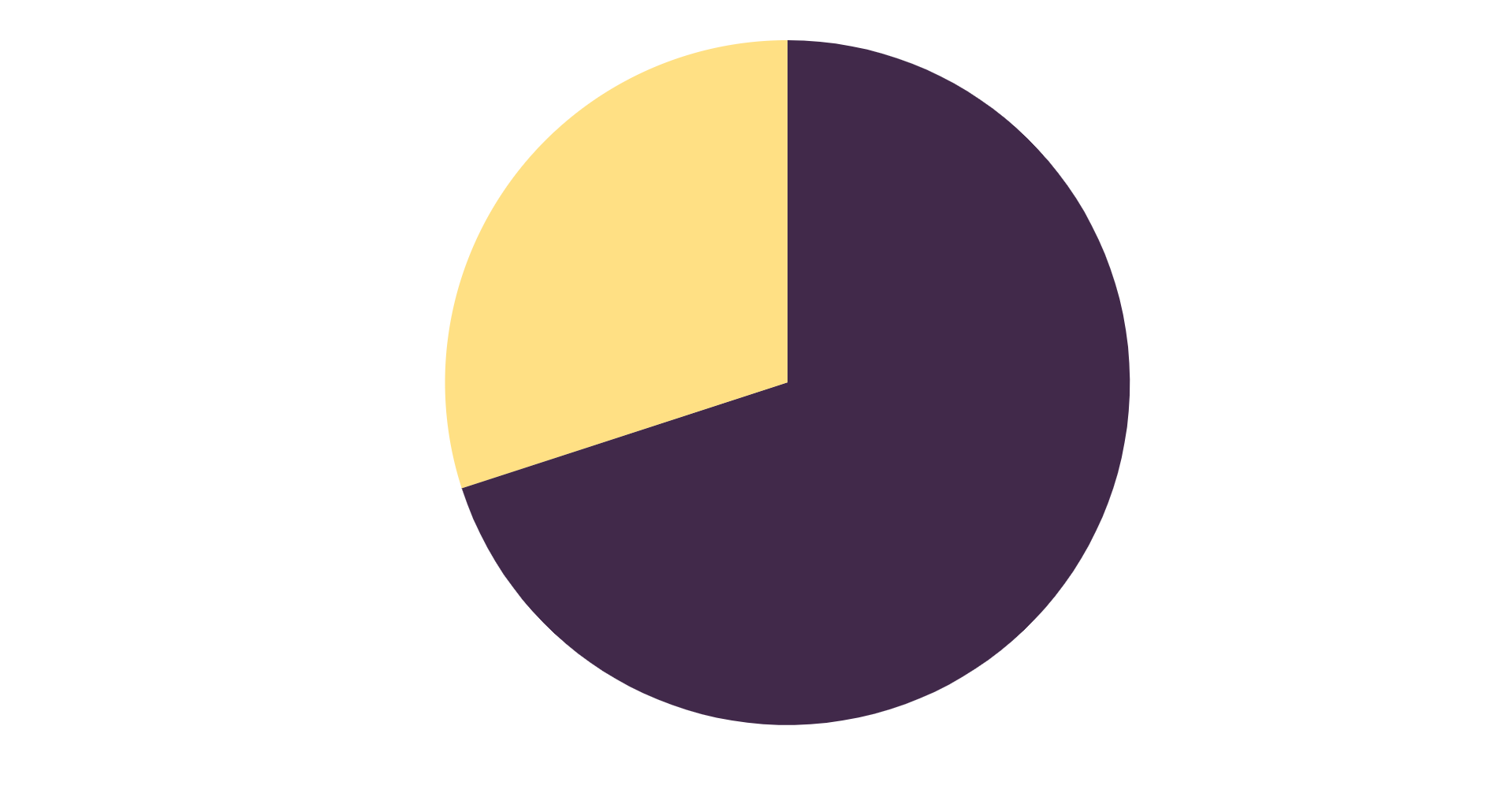 Mercury
40%
60%
30%
70%
Venus
To modify this graph, click on it, follow the link, change the data and paste the new graph here
OUR SUCCESS
Venus is the second planet from the Sun
Mercury is the smallest planet in the Solar System
Saturn is composed mostly of hydrogen and helium
A PICTURE IS WORTH A THOUSAND WORDS
THE FIRST THREE YEARS OF LIFE
CHILD DEVELOPMENT FROM 0 TO 7
Venus has a beautiful name and is the second planet from the Sun
1 - 4 years
0 - 12 months
4 - 7 years
Mercury is the smallest planet in the Solar System
Despite being red, Mars is actually a cold place full of iron oxide dust
ENROLLMENT PROCESS
Enter here the first step of the enrollment process
Enter here the second step of the enrollment process
Enter here the third step of the enrollment process
Enter here the fourth step of the enrollment process
Enter here the fifth step of the enrollment process
Enter here the sixth step of the enrollment process
Enter here the seventh step of the enrollment process
Enter here the eighth step of the enrollment process
Enter here the ninth step of the enrollment process
SNEAK PEEK
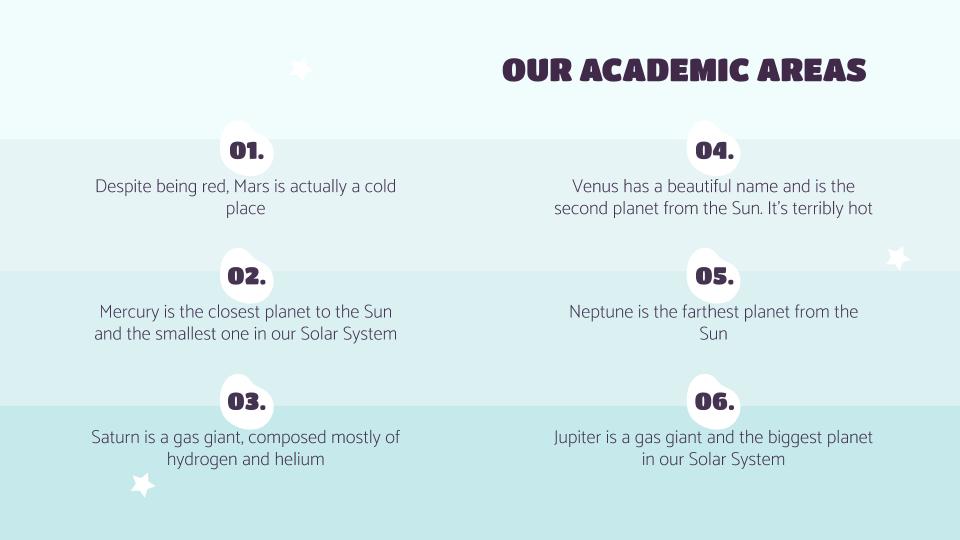 Tablet App
You can replace the image on the screen with your own work. Just delete this one, add yours and send it to the back
OUR TEAM
Robert Patterson
Helen James
Despite being red, Mars is actually a cold place full of iron oxide dust
Saturn is a gas giant, composed mostly of hydrogen and helium
THANKS!
Do you have any questions?

youremail@freepik.com 
+91  620 421 838 
www.freeppt7.com
Please keep this slide for attribution.
ALTERNATIVE RESOURCES
Fonts & colors used
This presentation has been made using the following fonts:
Titan One
(https://fonts.google.com/specimen/Titan+One)

Catamaran
(https://fonts.google.com/specimen/Catamaran)
#41294a
#f46060
#fb9258
#ffe084
#2fe4b8
#799cf2
#c6eaeb
Use our editable graphic resources...
You can easily resize these resources without losing quality. To change the color, just ungroup the resource and click on the object you want to change. Then, click on the paint bucket and select the color you want. Don’t forget to group the resource again when you’re done.
FEBRUARY
JANUARY
MARCH
APRIL
PHASE 1
Task 1
FEBRUARY
MARCH
APRIL
MAY
JUNE
JANUARY
Task 2
PHASE 1
Task 1
Task 2
PHASE 2
Task 1
Task 2
...and our sets of editable icons
You can resize these icons without losing quality.
You can change the stroke and fill color; just select the icon and click on the paint bucket/pen.
In Google Slides, you can also use Flaticon’s extension, allowing you to customize and add even more icons.
Educational Icons
Medical Icons
Business Icons
Teamwork Icons
Help & Support Icons
Avatar Icons
Creative Process Icons
Performing Arts Icons
Nature Icons
SEO & Marketing Icons